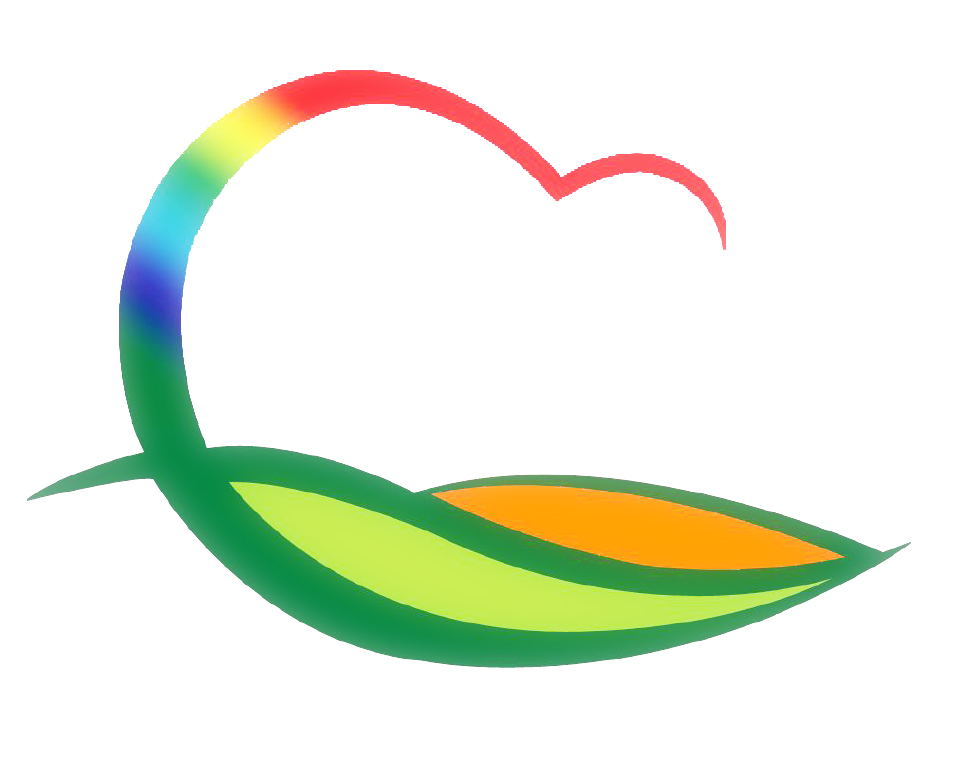 행   정   과
[Speaker Notes: 먼저, 지금의 옥천입니다.]
4-1. 2021년 공무원 맞춤형 복지점수 배정
운영기간 : 1월 ~ 12월
 ※ 시스템 오픈 예정일 : 1. 11.(월)
배정인원 : 960여명 ( 일반직, 군의원, 공무직 근로자 등)
예  산  액 :  1,140백만원
4-2. 주민정보화 교육
1. 11.(월) ~ 1. 29.(금) / 온라인교육 / 과정 별 20명
업무에 바로 쓰는 한글 외 1과정
4-3. 제43회 인터넷 정보검색대회 개최
1. 11.(월) ~ 2. 7.(일) / 영동 소식 및 관광지 홍보 등
70명 무작위 추첨 / 지역농특산물 및 홍보책자 발송
4-4. 2021년 웹진 1월호 발행
1. 13.(수) / 17,844명 / 군정 주요소식 및 관광지 정보 등